Рефлексия по внедрению        7 модулей в практику     Аникеева Л.Г.         Максимовская средняя школа         Сандыктауский район
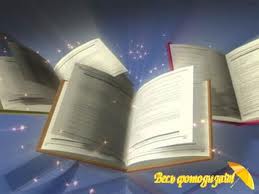 7 модулей
Новые подходы в преподавании и обучении
Обучение критическому мышлению
Использование ИКТ в преподавании
Оценивание для обучения и оценивание обучения
Обучение талантливых и одаренных детей
Преподавание и обучение в соответствии возрастных особенностей детей
Управление и лидерство в обучении
Мои планы.

 В дальнейшем планирую работать с использованием семи модулей. Буду  развивать критическое мышление, диалоговое обучение, продолжать работу с талантливыми и одаренными детьми, совершенствовать знания учеников через оценивание для обучения.